Unit 4  My day
Task
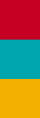 WWW.PPT818.COM
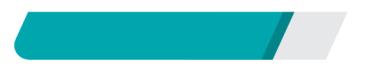 课前自主预习
Period 5　Task & Self­assessment
dislike
reason
ready
world
Period 5　Task & Self­assessment
了解许多关于……的知识
为……准备好
too much homework
be good for…
Period 5　Task & Self­assessment
drawing
also
get              ready                for
Period 5　Task & Self­assessment
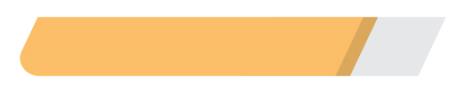 课堂互动探究
词汇点睛
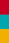 1　be good for… 对……有好处
[观察] They are good for us.
它们对我们有好处。
Period 5　Task & Self­assessment
[探究] be good for…意为“对……有好处”，反义词组为be ________ for…，意为“对……有害” 。
Doing eye exercises is good for our eyes. 
做眼保健操对我们的眼睛有好处。
This kind of food is bad for your health. 
这种食物对你的健康有害。
bad
Period 5　Task & Self­assessment
[拓展] good的相关短语：be good at擅长　be good to对……友好
Period 5　Task & Self­assessment
活学活用
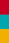 1．John________playing basketball and he thinks drinking milk________ our health. 
A. is good for; is good at      B. is good to; is good for
C. is good at; is good for      D. is good at; is good to
C
【解析】考查短语辨析。be good for意为“对……有好处”；be good to意为“对……友好”；be good at意为“擅长”。根据句意“约翰擅长打篮球，而且他认为喝牛奶对我们的健康有好处”可知答案为C。
Period 5　Task & Self­assessment
2　 too much  太多
[观察] We always have too much homework!
我们总是有太多的家庭作业！
[探究] too much 修饰________名词。
Don't spend too much time playing computer games.
不要花太多的时间玩电脑游戏。
不可数
Period 5　Task & Self­assessment
[辨析] much too, too much与too many
不可数
复数
Period 5　Task & Self­assessment
活学活用
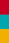 2．Linda has ________ work to do every day, so she feels ________ tired.
A．too many; much too        B．too much; much too
C．too many; too much        D．too much; too much
B